ハラスメントは許しません！
(R4.1版)
○○株式会社　　　　代表取締役　○○　○○
職場におけるハラスメントは、労働者の尊厳を傷つけるとともに、労働者が能力を発揮できず、また職場環境も悪化し、会社にとっても業務の遂行を阻害し社会的評価に影響を与える問題です。
わが社では下記のハラスメントを許しません！！
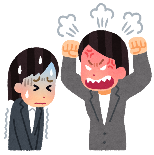 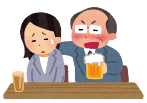 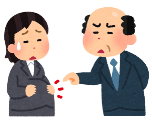 妊娠・出産・育児休業・
介護休業等ハラスメント
パワーハラスメント
セクシュアルハラスメント
性的な言動への対応により労働者の労働条件に不利益を与えたり、性的な言動により就業環境を害する行為です。
・性的な冗談、からかい、質問
・わいせつ図画の閲覧、配布、掲示
・性的な噂の流布
・身体への不必要な接触
・性的な言動により就業意欲を低下させ、
　能力発揮を阻害すること
・交際、性的な関係の強要
・性的な言動に対し拒否等を行った部下
　等に対する不利益な取扱い　　　など
上司や同僚からの労働者の妊娠・出産や育児休業等の利用に関する言動により、就業環境を害する行為です。
・制度利用に関して解雇その他不利益な
　取扱を示唆
・制度利用を阻害すること
・制度利用を理由とした嫌がらせ
・妊娠・出産等したことに関して解雇その
　他不利益な取扱いを示唆
・妊娠・出産等を理由とした嫌がらせ等
　　　　　　　　　　　　　　　　など
職場内での優越的な関係を背景とした言動であって、業務上必要かつ相当な範囲を超えたものにより、労働者の就業環境を害する行為です。
・身体的な攻撃　
・精神的攻撃
・人間関係からの切り離し
・過大な要求　
・過小な要求
・個の侵害（性的指向・性自認、病歴、
　不妊治療等の情報を本人の了解を得
　ず暴露することを含む）　　　など
例えば
・産休を取りたいと言ったら上司に「休むなら辞　
　めてもらうよ」と言われた
・育休を取りたいと相談したら上司に申出をしな　
　いよう言われた
・介護短時間勤務制度の利用について、同僚から
　毎日嫌味を言われる
例えば
・みんなの前で大声で叱責された
・同僚が集団で無視をしてくる
・終業間際に過大な仕事を押し付けられる
・交際相手の有無を聞かれ、過度に結婚を
　推奨された
例えば
・出張中の車内で上司に胸や腰を触られた
・上司の性的言動に抗議したら配置転換をす
　ると脅された　　
・同僚に取引先で自分の性的な噂を流された
・抗議しているのに、同僚が業務パソコンで
　アダルトサイトを閲覧している
★「職場」とは、労働者が業務を遂行している場所を指し、取引先等も含みます。また、勤務時間外の宴会等であっても、実質上
　職務の延長と考えられるものは「職場」に該当します。
★この方針の対象となる「労働者」とは、正社員、パート社員、契約社員、派遣社員等、当社で働いているすべての労働者です。
★セクシュアルハラスメントについては、異性に対する行為だけでなく同性に対する行為も対象となります。また、被害者の性的
　指向又は性自認にかかわらず、性的な言動であればセクシュアルハラスメントに該当します。
★妊娠・出産・育児休業等に関する否定的な言動（不妊治療に対するものを含む）は、妊娠等ハラスメントの発生の原因や背景と
　なることがあり、また、性別役割分担意識に基づく言動は、セクシュアルハラスメントの発生の原因や背景となることがありま
　す。このような言動を行わないよう注意しましょう。
★ハラスメントについては、上司、同僚だけでなく、取引先の方や顧客等も行為者になり得るものです。
　取引先や顧客等からハラスメント行為を受けた場合もご相談ください。
★取引先の方、就職活動中の学生等の求職者、インターシップを行っている者など、自社労働者以外の者へのハラスメントも当然
　許されません。
労働者がハラスメントを行った場合は、就業規則第○条「懲戒の事由」第△項に該当することとなり、
処分されることがあります。その場合、次の要素を総合的に判断し、処分を決定します。
　①行為の具体的態様（時間・場所（職場か否か）・内容・程度）
　②当事者同士の関係（職位）
　③被害者の対応（告訴等）・心情等
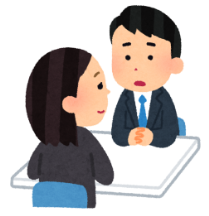 ハラスメント被害に遭っている方は、勇気を出して相談してください！
●当社の相談窓口
　〇〇部　労働太郎　TEL:00-00-0000(内線000）　Email:
　〇〇部　均等花子   TEL:00-00-0000(内線000）　Email:
   △△外部相談窓口　TEL:00-00-0000　 　　　　　Email: 　　　
★実際に生じている場合だけではなく、生じる可能性がある場合や放置すれば就業環境が悪化するおそれがある場合、
　上記ハラスメントに当たるか微妙な場合も含め、広く相談に対応し、事案に対処します。
★相談者だけでなく、行為者等のプライバシーも守って対応します。
★相談者はもちろん、事実関係の確認に協力した方についても、不利益な取扱いは行いません。
★相談を受けた場合には、事実関係を迅速かつ正確に確認し、事実が確認できた場合には、被害者に対する配慮のた
　めの措置や行為者に対する措置を講じます。また、再発防止策を講じる等適切に対処します。
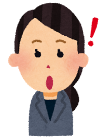 当社には、妊娠・出産、育児や介護を行う労働者が利用できる様々な制度があります。派遣社員の方は、派遣元企業においても利用できる制度がありますので就業規則等で確認しましょう。休業等の制度利用のためには、業務配分の見直し等が必要な場合があります。制度の利用をためらう必要はありませんが、早めに上司等に相談して下さい。また、気持ちよく制度を利用するためにも、日頃から業務に携わる社員とのコミュニケーションを図ることを大切にしましょう。